Advising Charter
Jun – Dec 2016
Team Sponsor (TLT): Tressa Seydel
Team Leader: Wilson Zehr
Team (the talent):
Karen Wilburn
Christine Cronin
Naomi Tuinstra
Mandy Johnson
Brooke Hewitt
Kevin Walker
Will Lehnertz*
Vicky Romano*
Marianne Sipe
Kevin Townsend
Kaki Morehead
Sam McCumber
Special Guests:
Luke Aldrich				   Holly Chason				    Kathleen Brown
* Technology & Tools Sub-team
Advising + Retention Charter
Jun – Sep 2016
Milestones:
Launch Advising Sub Team by Friday, July 15, 2016
Identify short-term high impact projects by Wednesday, July 27, 2016.
Identify and launch secondary efforts as necessary by September 15, 2016.
Adjourn Advising Sub Team by December 16, 2016
Deliverables:
Increase Fall 2016 Off Campus enrollments by 75 HC, 50 FTE over trend
Increase second year retention of On Campus Fall 2015 FTF Cohort to 60% 
Current Projection: 41%
= 60 HC, 53 FTE over trend
Increase second year retention of Off Campus Fall 2015 Transfer Cohort to 75%
Current Projection: 65%
= 32 HC, 20 FTE over trend
Create Project Plan for Fall 2013 FTF Cohort Completion 
 Current retention at 44% - 40% is TLT Deliverable
Fall Applications
Entire University (Fall 2016)
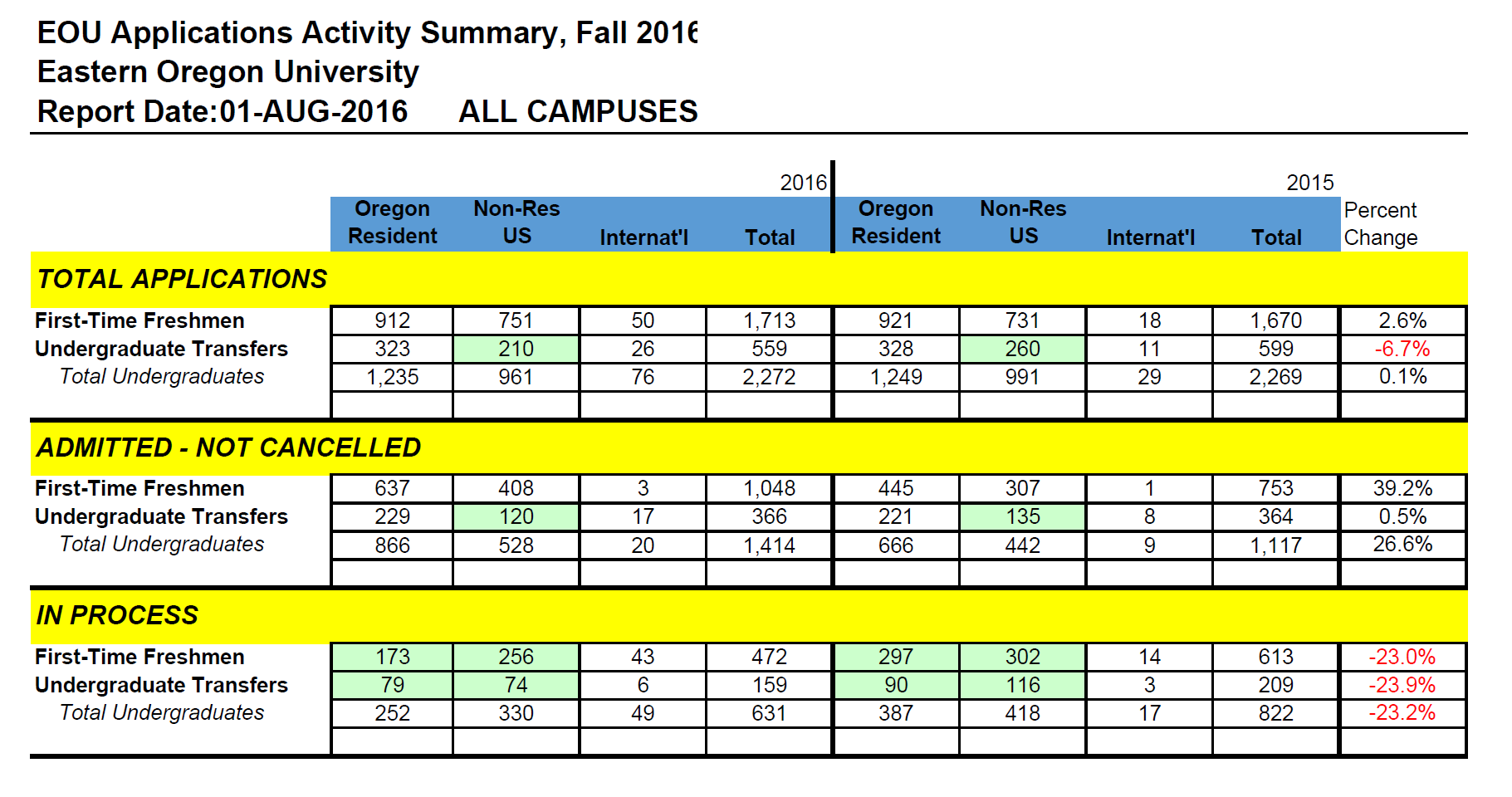 Shortage of online out of state compared to 2015…
Out of state online could be related to $50 application fee for online students who don’t know how their credits will transfer…
Advising + Retention Charter
Jun – Sep 2016
Understand Current Progress + Deficits
Identify Stages in Student Funnel
Explore Funnel Activity
Online drip – call campaign (green, red, black (2))
Application – un-submitted
Application – incomplete
Admitted – not registered
Scholarship email blasts
Create Marketing Financial Model (on-campus)
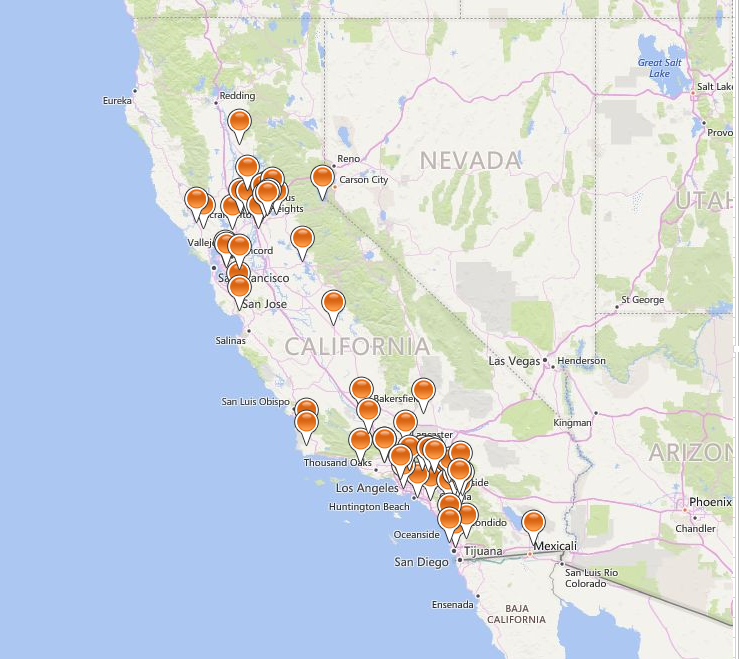 Summer 2016
62 current CA online
Recruitment Funnel
EOU Admissions
inquiry – purchased name
inquiry – online drip campaign
inquiry – info require/admissions
app – un-submitted
app – submitted
app – incomplete
app – complete
admit – incomplete
admit – pending appeal
admit – denied
admit – early admit/conditional
admit – non-conditional
admit – not registered
admit – registered
Register
Retention
Advising + Retention Charter
Jun – Sep 2016
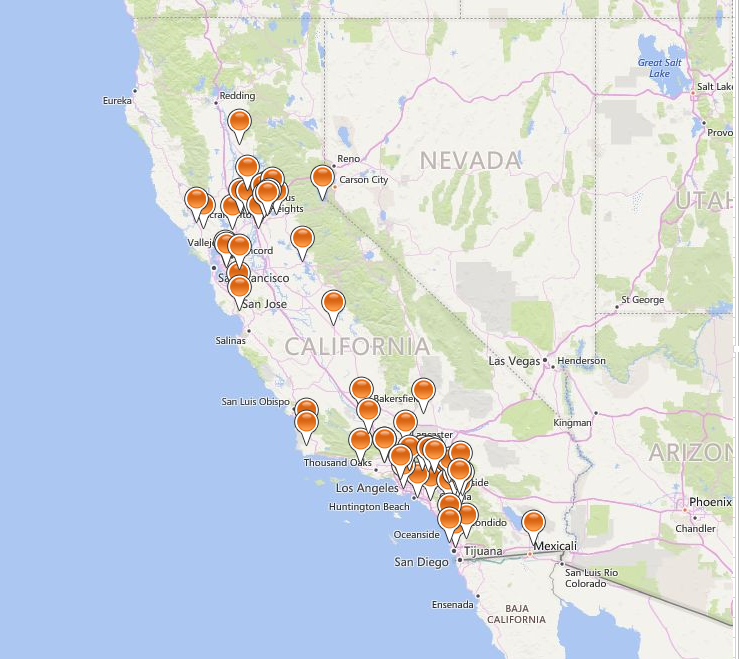 Student Segmentation + Profiles
Online (CA) Student Research
CA student mapping
Survey (400+ respondents)
Identify Former On-site Programs
Week-end programs
Certificates
The Landscape
Separate Value Proposition(s)
On-Campus
Online
Onsite
1,540
47%
1,387
43%
334
10%
transfer
~70%
transfer
~50%
Regional
Athletics (30%)
Cost
Flexibility (70%)
Availability (55%)
Cost (28%)
Advising + Retention Charter
Jun – Sep 2016
Understand Existing Advisor Structure (CAS, COB, COE)
Student Lifecycle Model
Document existing actions/programs
Identify gaps
Propose changes
Student Lifecycle
Undergraduate - Traditional
ADMITTED
FRESHMAN
SOPHOMORE
JUNIOR
SENIOR
GRADUATE
ALUMNI
clubs & activities
active classes
entertainment
            pro school admit
professional development
career fairs
networking
welcome
where to find
what to do
problem solver
buddy
engagement +
commitment
Voluntary Advising
referrals
giving
Mandatory Advising
Week of Welcome
marketing
prospecting
t
0
1
2
3
4
5 …
Student Lifecycle
Undergraduate - Transfer
GRADUATE
ALUMNI
ADMITTED
JUNIOR
SENIOR
Faculty Advising
engagement +
commitment
Center Director Advising
Group Projects
Online Office Hours
Faculty Videos
Program Videos
marketing
prospecting
referrals
giving
t
0
1
2
3 …
Advising Charter
Sep – Dec 2016
Milestones:
Launch Advising Sub Team by Friday, July 15, 2016
Identify short-term high impact projects by Wednesday, July 27, 2016.
Identify and launch secondary efforts as necessary by September 15, 2016.
Adjourn Advising Sub Team by December 16, 2016
Deliverables:
Increase Fall 2016 Off Campus enrollments by 75 HC, 50 FTE over trend
Increase second year retention of On Campus Fall 2015 FTF Cohort to 60% 
Current Projection: 41%
= 60 HC, 53 FTE over trend
Increase second year retention of Off Campus Fall 2015 Transfer Cohort to 75%
Current Projection: 65%
= 32 HC, 20 FTE over trend
Create Project Plan for Fall 2013 FTF Cohort Completion 
 Current retention at 44% - 40% is TLT Deliverable
Advising + Retention Charter
Sep – Dec 2016
Three Sub-Committees
Sophomore Retention (Naomi Tuinstra) 
Advising Best Practices (Mandy Johnson)
Technology & Tools
Other Items
On-campus student survey
Outline advising workflow
College town partnership
Advising + Retention Charter
Sophomore Retention
Sophomore Working Lunch (1) + Talk Finance & Chill (2)
Real-time problem solving sessions
Advising, Financial Aid, Student Accounts, TRiO, others…
Convenient time/location for students
75+ students attended
Positive feedback
Outcome & Recommendations
75+ students attended – extremely positive feedback
Problem solving and bonding opportunity
Offer these sessions each term
Expand format to other topics
Advising + Retention Charter
Advising Best Practices
Short-term Projects
Faculty advisor training opportunities 
Creation of class-level advising syllabus
Orientation program new admits (Winter)
Checklists for faculty advisors use during advising
eMail reminder for seniors to apply for graduation
Recommendations
Mandatory advising all students – Spring 2017
Annual Advisor summit – discussion, training, best practices
Welcome back event all students (orientation every term)
Degree completion plan for all sophomores
Advising + Retention Charter
Technology & Tools
How do we use our current technology to enhance the student + faculty engagement and increase retention…
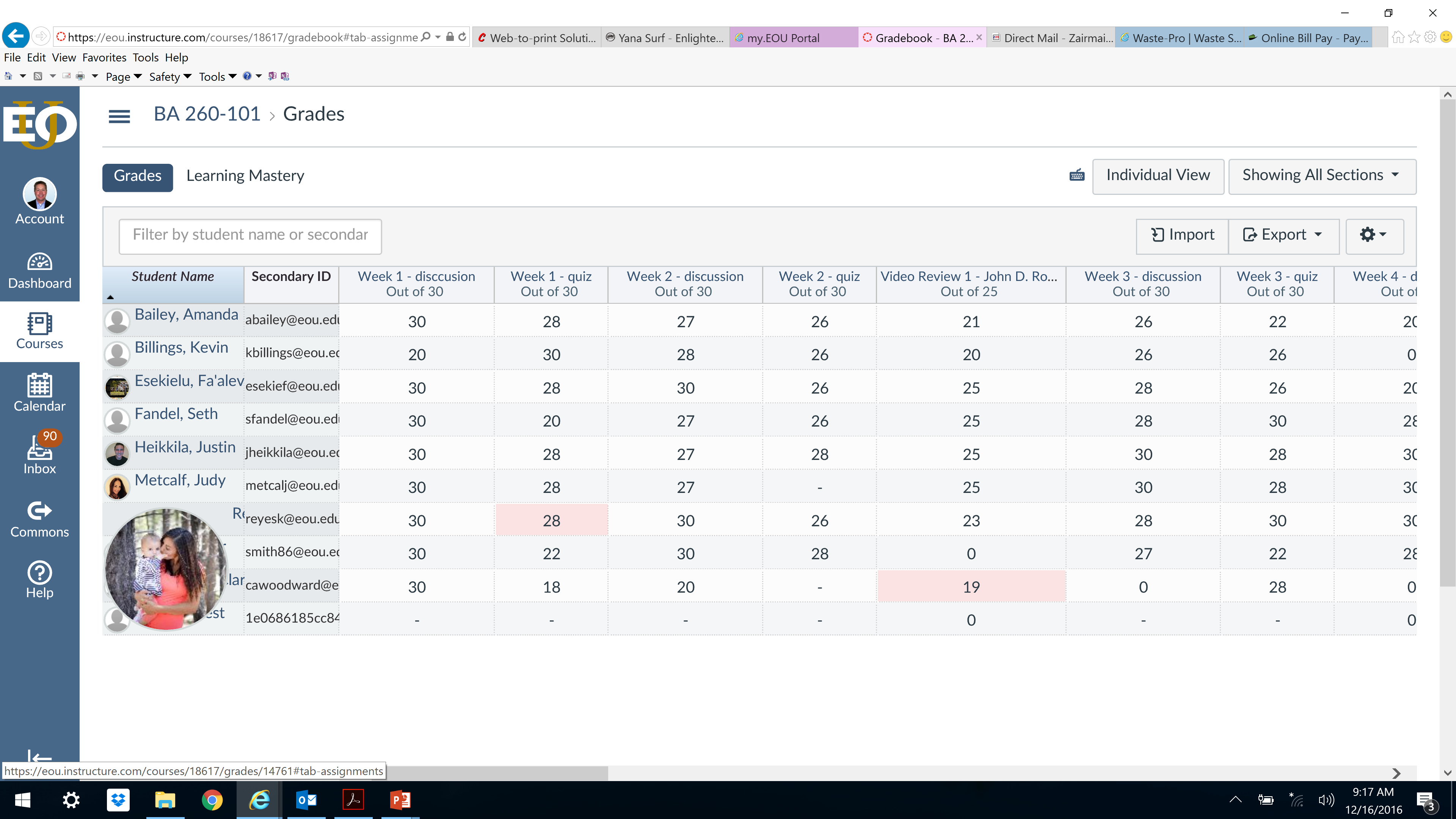 Current Projects
Photo’s in all profiles - enlarge photo with mouse over.
10-15 minute tech tip session every faculty meeting
Mandatory student training on Canvas (fun!!)
Review faculty survey items (audio + video)
Recommendations (+complete current)
Mandatory use of Canvas gradebook
President “welcome”/”welcome back” video - every student
Re-imagine on-campus + online to embrace tech tools
Create online campus (next slides (2))
Advising + Retention Charter
“Online Campus”
Education is not a class…
					Education is not an activity…
										Education is an experience!
EOU has a “place” – a beautiful spot with amazing people
EOU has a major presence in online learning (~50% students)
Online growth represents $$ with limited cost
Leadership is required
Discard legacy models
Embrace best practices
Create new paradigms that rock
Re-imagine online education (EOU style)
Deliver Campus to People
… no matter the place
We will need a marketing “engine” as well…
7
Advising + Retention Charter
“Online Campus”
24 x 7 – any minute, of any day, there should be something interesting and exciting happening for a Mountaineer…
We can do this because we have a place…
Art, Culture, &
Entertainment
Sports
Clubs
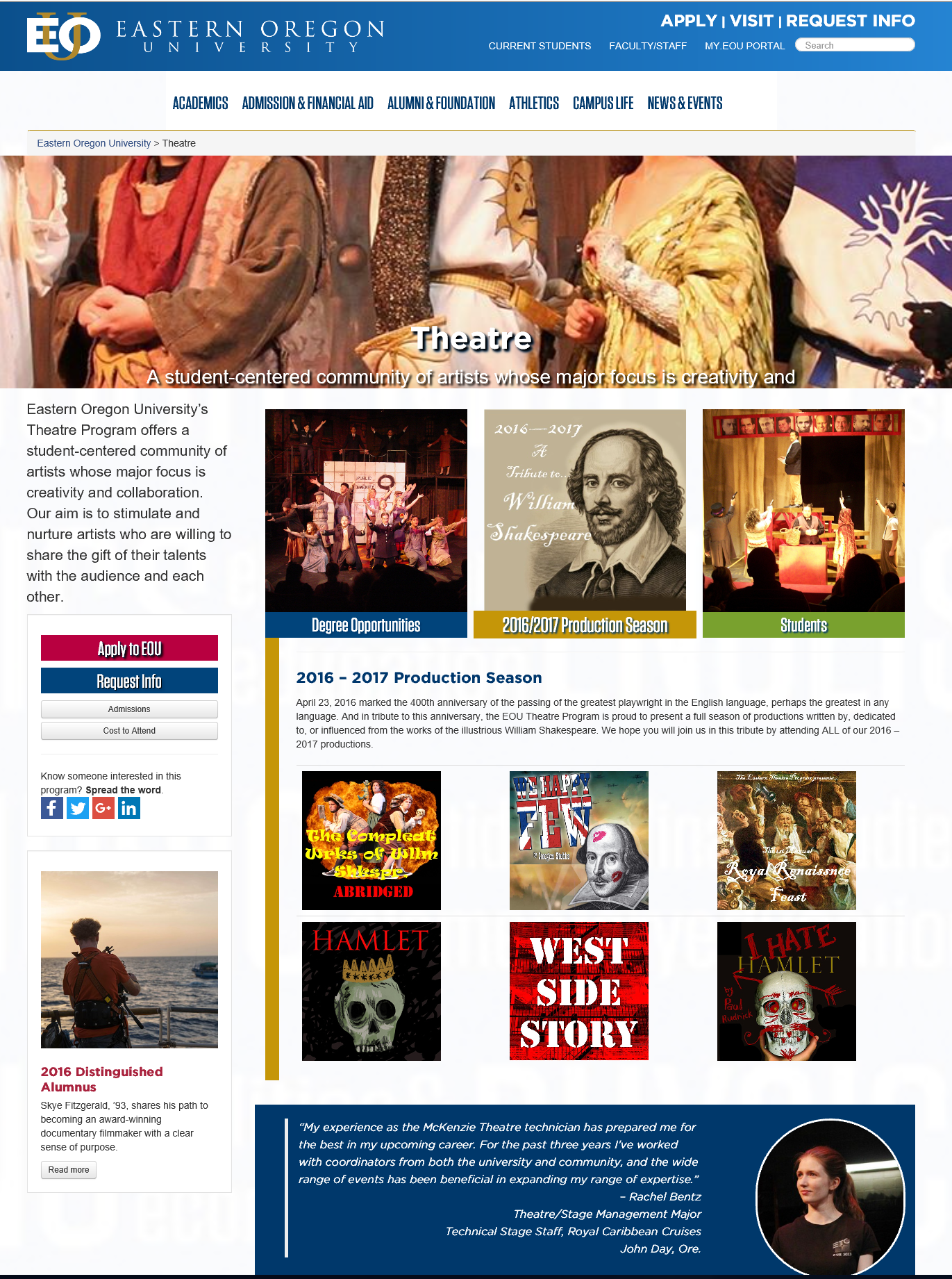 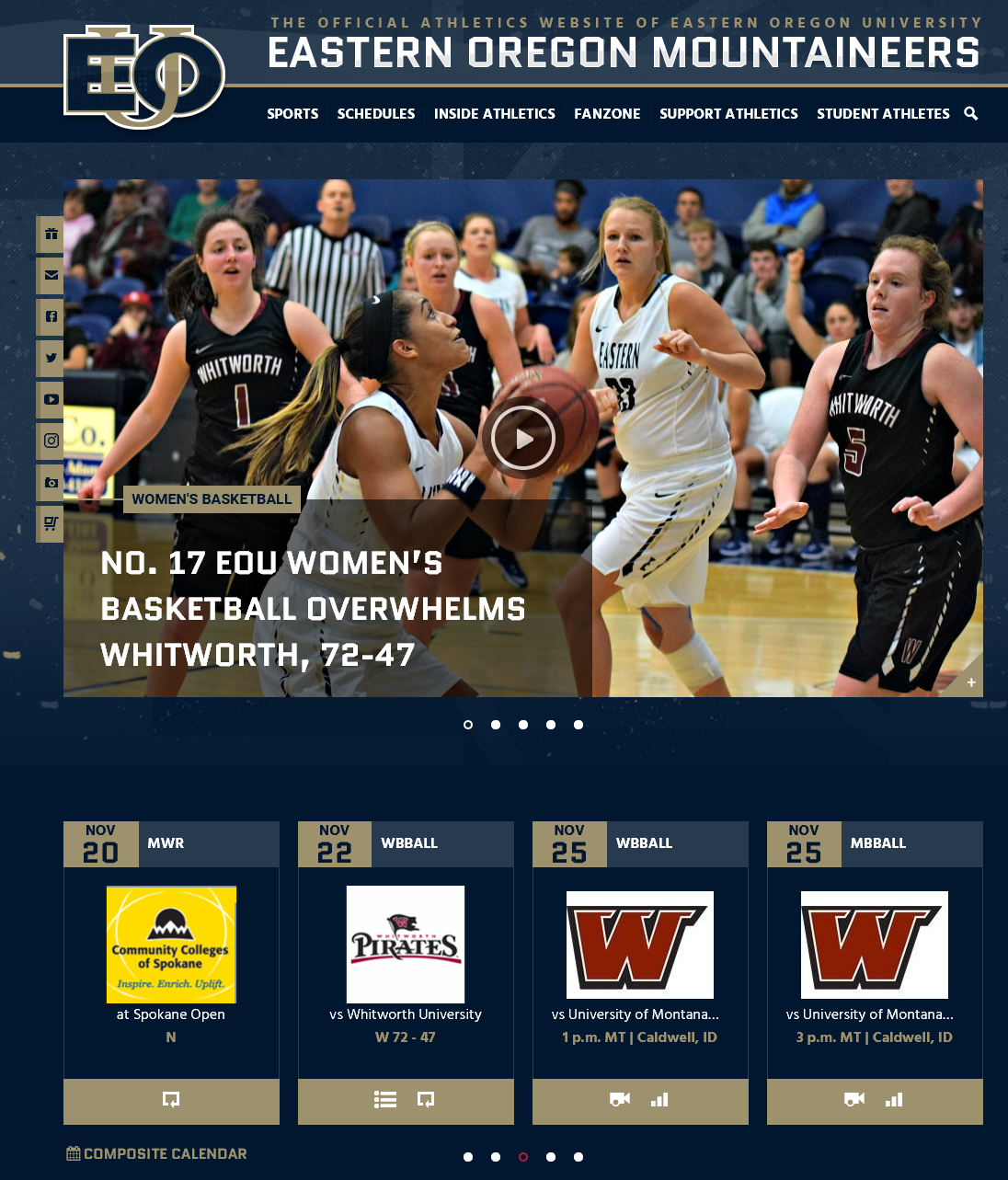 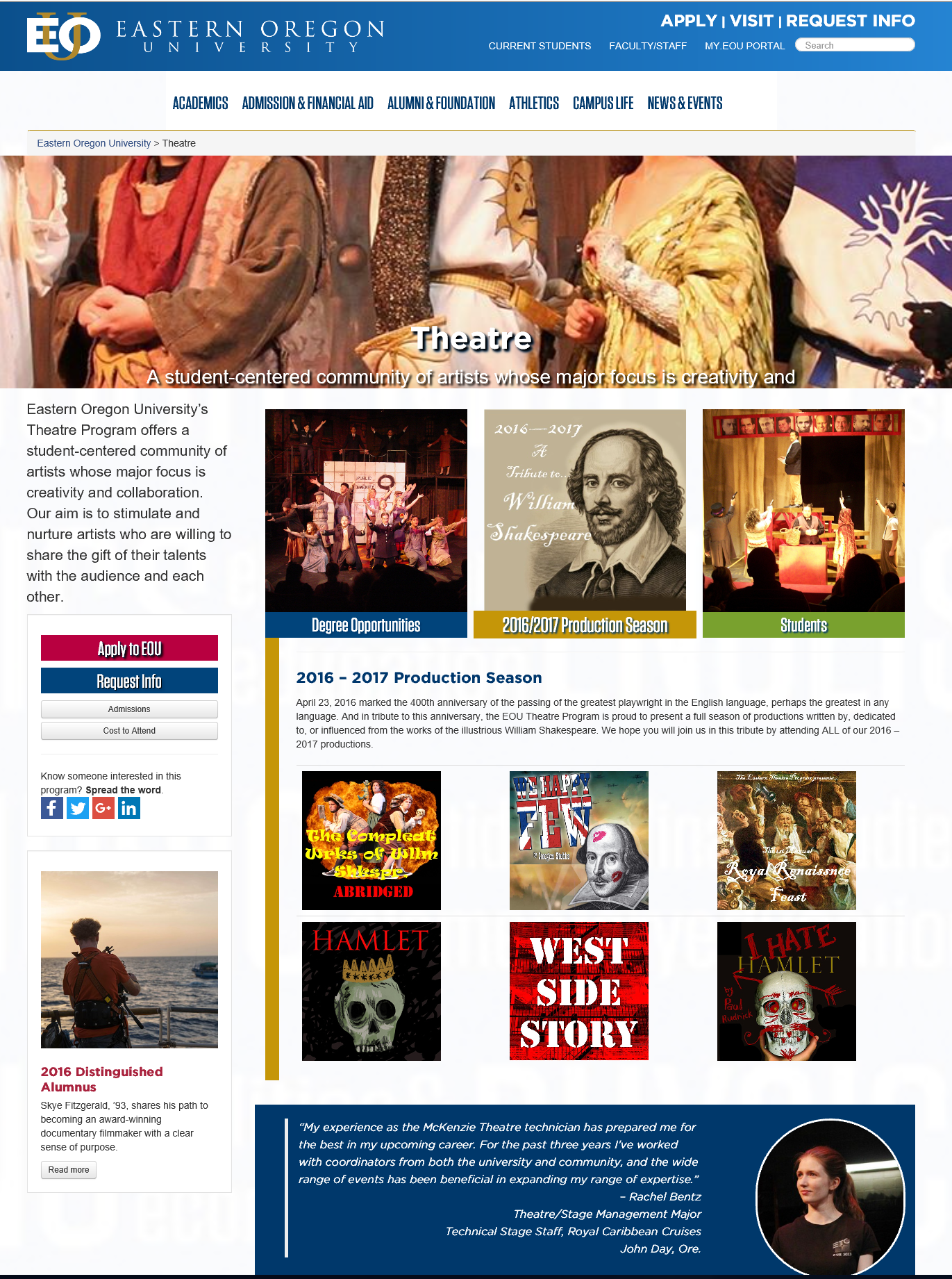 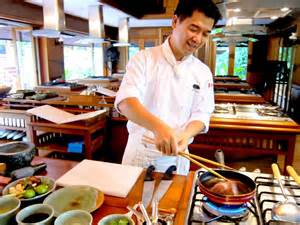 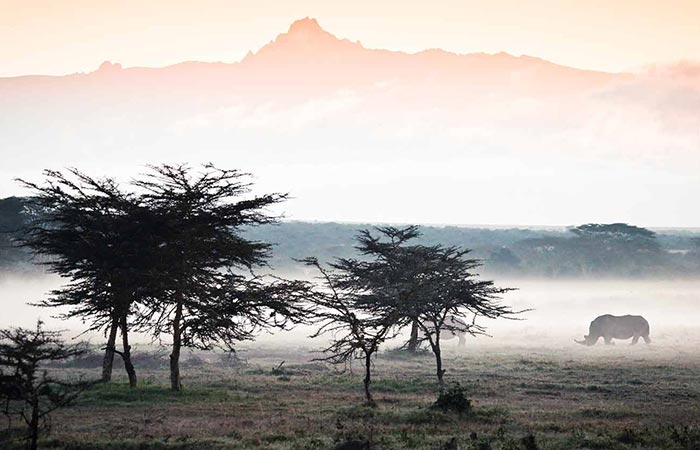 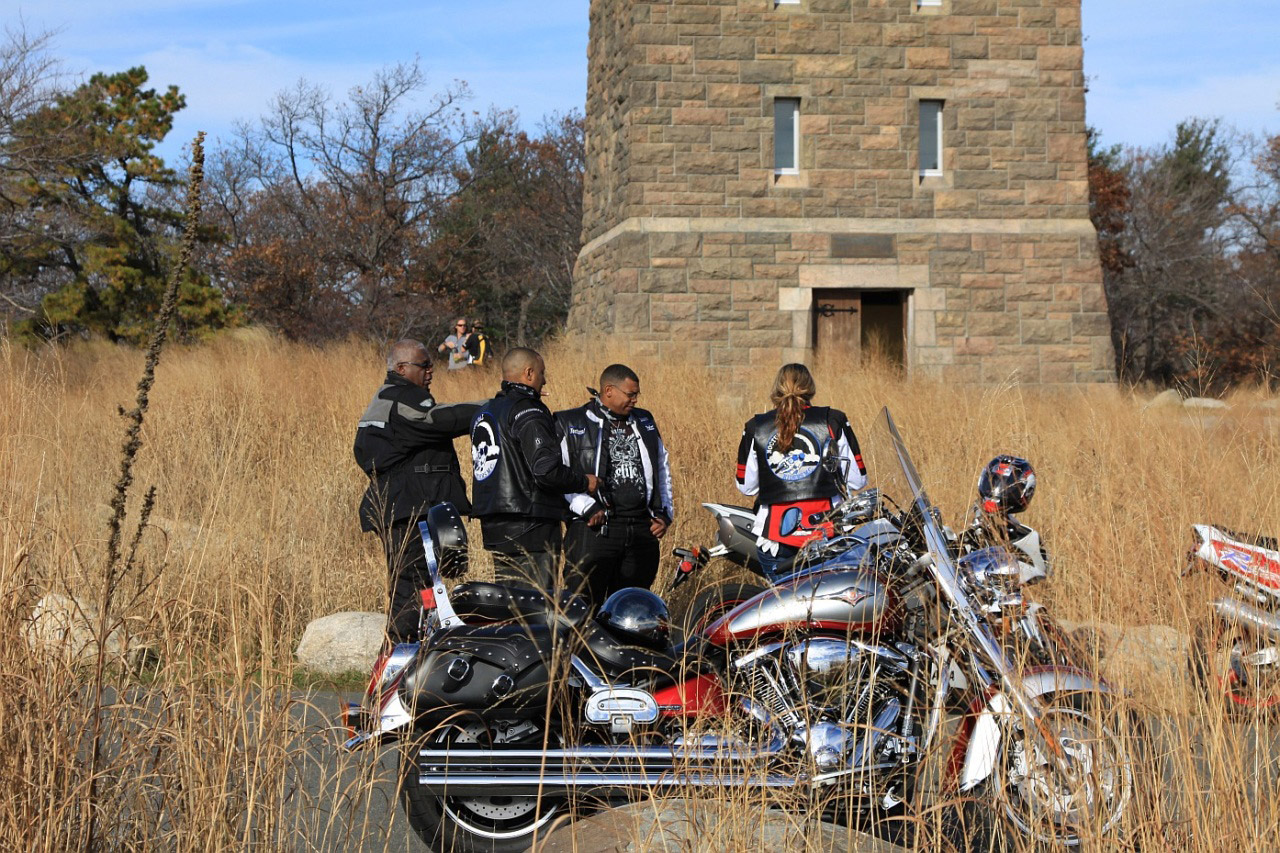 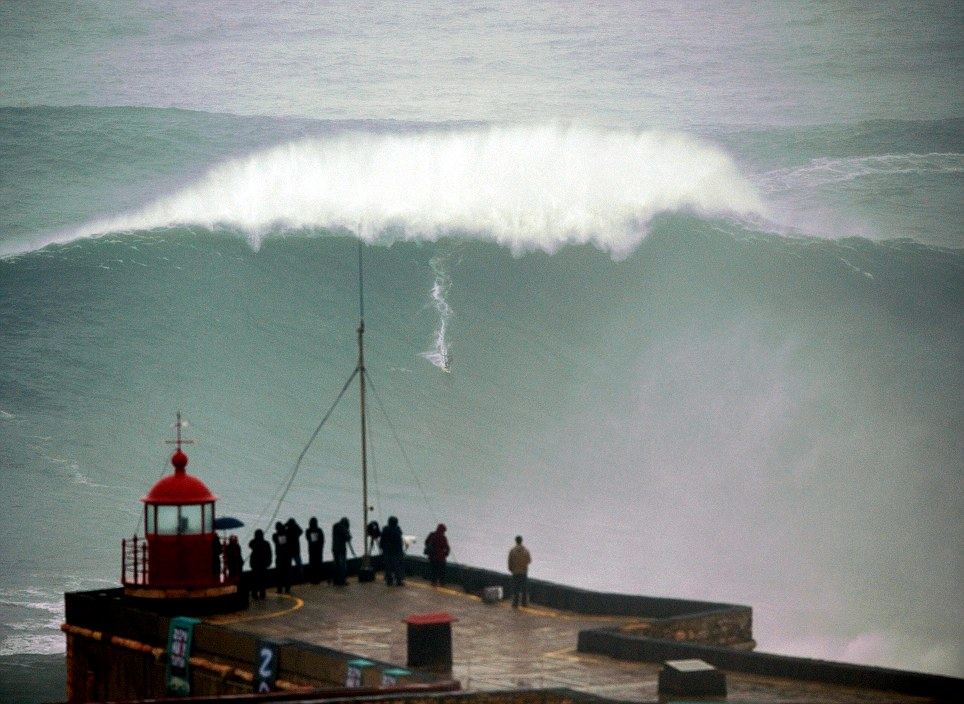 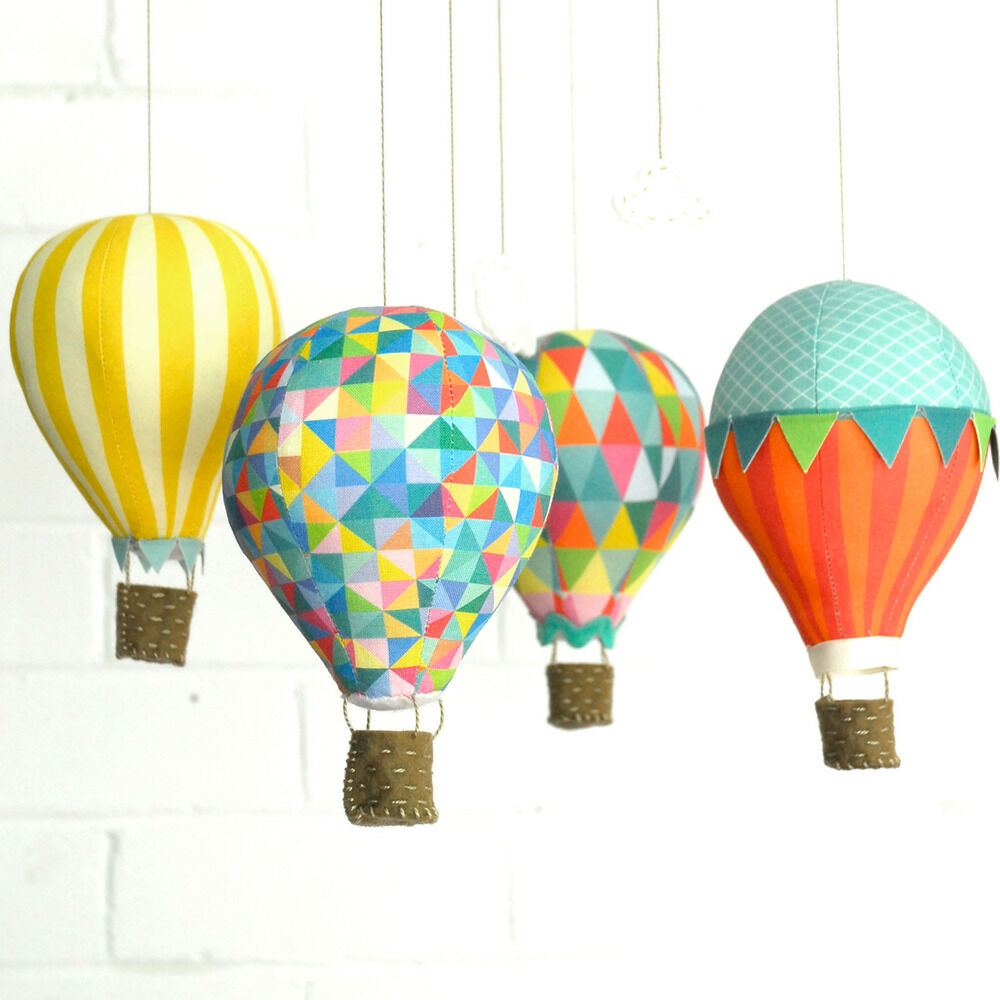 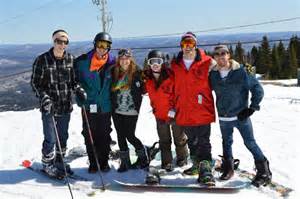 global scope
university curated
student sponsored
Community programs (onsite evolution + online enrichment)
Deliver regional needs
Leverage global content
Tap into offerings of others
Diverse tapestry of offerings
7
Advising + Retention Charter
Other Activities
Online Students Callbacks
Survey response callback requires
Gathered high fives & suggestions
Great “punch list” (lots of low hanging fruit)
Fall 2013 Cohort Update
Spring 2016
Outreach to inactive transfer students
Fall 2016 (OHSU/OSU excluded)
Scrub student records – confirm current major
Update Degree Works (+inactive)
Update/re-assign advisors
Advising + Retention Charter
Other Activities (Next Steps)
Active Students
140 credit eMail alert
Faculty Advisor training
College Advistor support – proactive outreach
Inactive Students
Keep records updated/accurate
Drip campaign to maintain relationship
Increase targeted outreach by Advisors 2017-2018
ALL Students
Current student lifecycle – document + augment
Great college experience (retention) not an accident
Script the EOU college experience
Advising + Retention Charter
Student Lifecycle (Capture/Fill Gaps)
Online +
On Campus
ADMITTED
FRESHMAN
SOPHOMORE
JUNIOR
SENIOR
GRADUATE
ALUMNI
clubs & activities
active classes
entertainment
            pro school admit
professional development
career fairs
networking
welcome
where to find
what to do
problem solver
buddy
engagement +
commitment
Voluntary Advising
referrals
giving
Mandatory Advising
Week of Welcome
marketing
prospecting
t
0
1
2
3
4
5 …
Great college experience cannot be left to chance …
				We need to define the EOU experience!
Advising + Retention Charter
Other (Useful) Material
Back-up Material
21
Student Population
On-Campus Demographics
Female:		787 (57%)
Male:			600 (43%)

Median Age:		21
Average Credit Load:	12
White:			1,066 (77%)
Minority:			   261 (19%)
Unknown:			     60 (  4%)		

Eastern Oregon		660 (48%)
Other Oregon		276 (20%)
Idaho/Washington		311 (22%)
Beyond			141 (10%)
On-Campus
1,387
43%
2010
2011
2012
2013
2014
2015
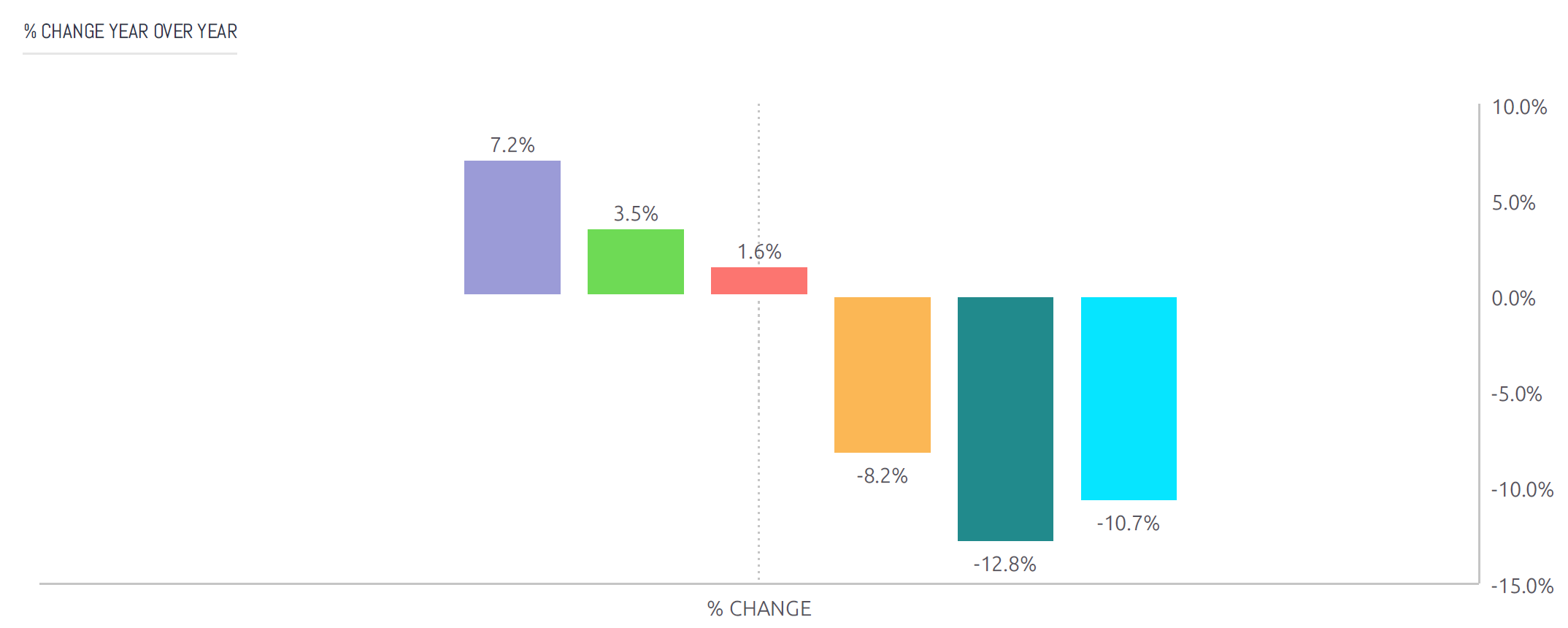 Regional
Athletics (30%)
Cost
Trend
2010 - 2015
Student Population
Online Demographics
Female:	         1,046 (68%)
Male:			 494 (32%)

Median Age:		34
Average Credit Load:	  9
White:			1,194 (78%)
Minority:			   228 (15%)
Unknown:			   119 (  8%)		

Eastern Oregon		  376 (24%)
Other Oregon		  791 (51%)
Idaho/Washington		  183 (12%)
Beyond			  190 (12%)
Online
1,540
47%
transfer
~70%
2010
2011
2012
2013
2014
2015
14.1%
12.7%
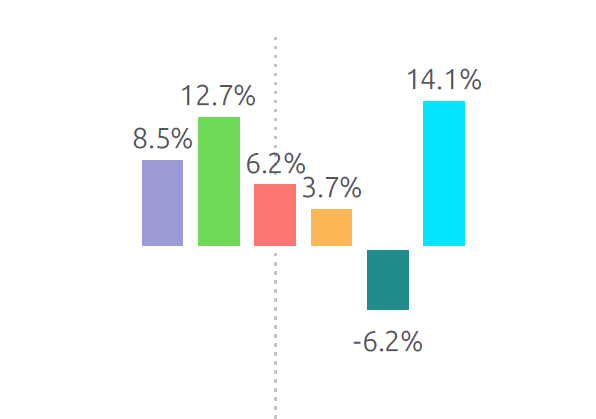 8.5%
6.2%
3.7%
Flexibility (70%)
Availability (55%)
Cost (28%)
Trend
2010 - 2015
- 6.2%
Student Population
Onsite (COBE) Demographics
Female:	            185 (71%)
Male:			  75 (29%)

Median Age:		29
Average Credit Load:	10
White:			   202 (78%)
Minority:			     34 (13%)
Unknown:			     24 (  9%)		

Eastern Oregon		    60 (23%)
Other Oregon		  142 (55%)
Idaho/Washington		    48 (18%)
Beyond			    10 (  4%)
Onsite
COBE
260
8%
masters
40%
transfer
~50%
2010
2011
2012
2013
2014
2015
8.9%
8.5%
4.0%
-8.1%
- 13.5%
Trend
2010 - 2015
-21.7%
Recruitment Funnel
Open Issues (Opportunities)
Out of state enrollment
$50 enrollment fee
Uknown how credits transfer
Regional employer approval
HR Directors, 200+ employees, 200 mile radius
783 records (683 w/phones) - $425
Recruitment Funnel
Open Issues (Opportunities)
Regional Center Marketing Plan/Calendar
Daily Dispatch (Fire Safety)
eMail Newsletter
Potential partnership
Standard Signature Block
Regional Directors
Advisors
Pop-up Chat Box Tool
Research How Others Use Video (Chris/Kevin)